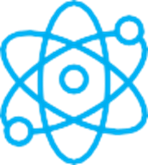 F I Z I K A
7- sinf
MAVZU: REAKTIV HARAKAT
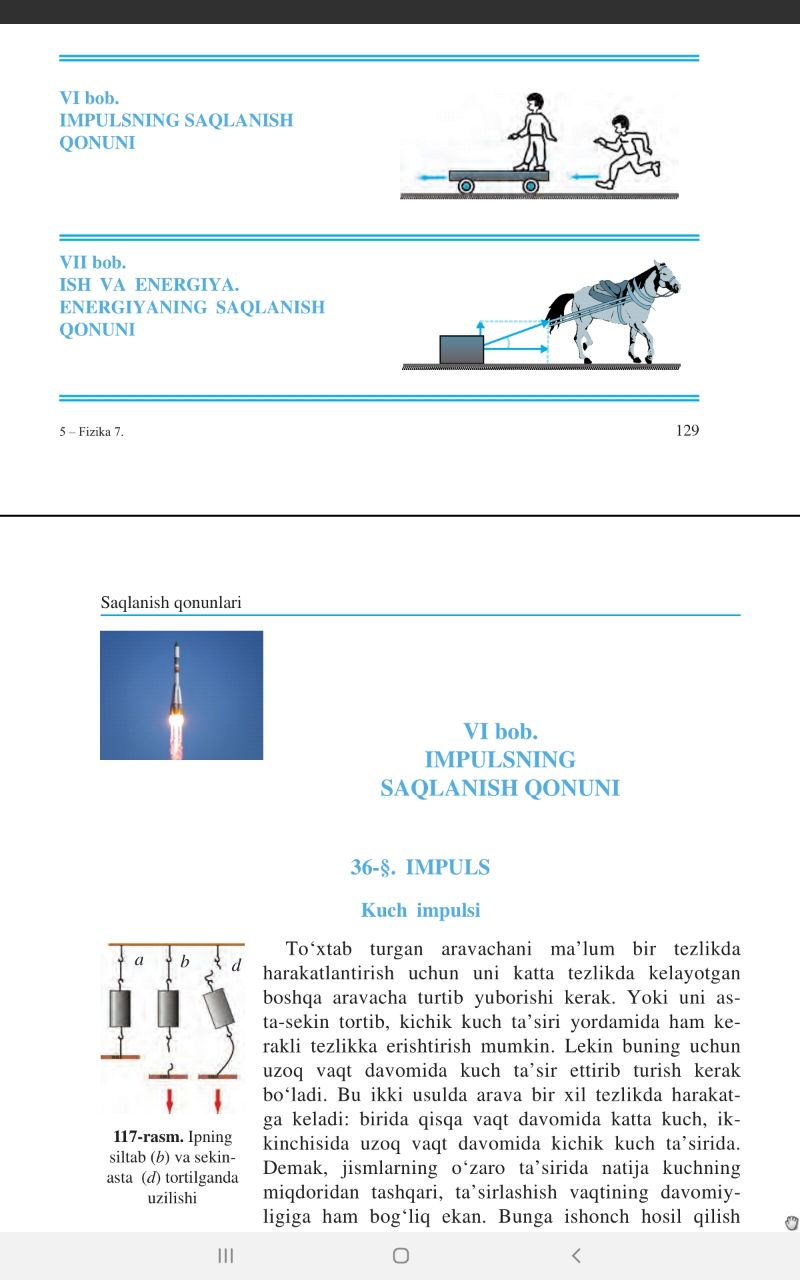 D1
Kuch impulsi
A2
Jism impulsi
E3
Og‘irlik kuchi
C4
Ishqalanish
 kuchi
Elastiklik kuchi
B5
I6
Yuklama
F7
Markazga 
intilma kuch
C8
Dumalanish
 ishqalanish
Reaktiv harakat
Impuls saqlanish qonunining muhim qo‘llanishlaridan biri bu
reaktiv harakatdir.
Reaktiv harakat
Sistemaning biror qismi ma’lum tezlik bilan undan ajralganda bu tezlikka qarama-qarshi yo‘nalishda vujudga keladigan harakat reaktiv harakat deb ataladi.
REAKTIV HARAKAT
Reaktiv harakatni tasavvur qilish uchun quyidagi tajribani o‘tkazaylik.
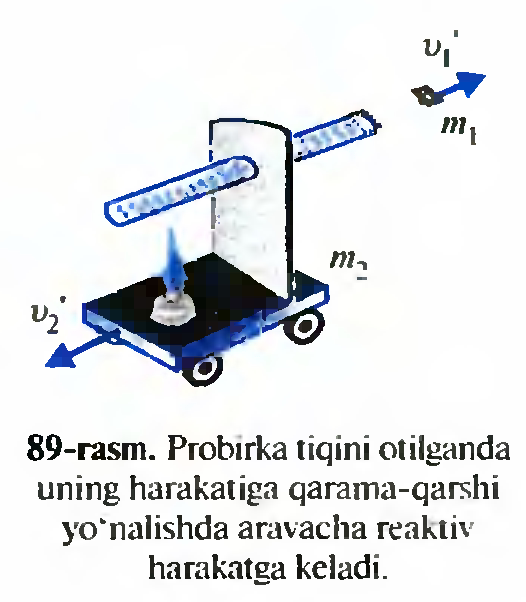 REAKTIV HARAKAT
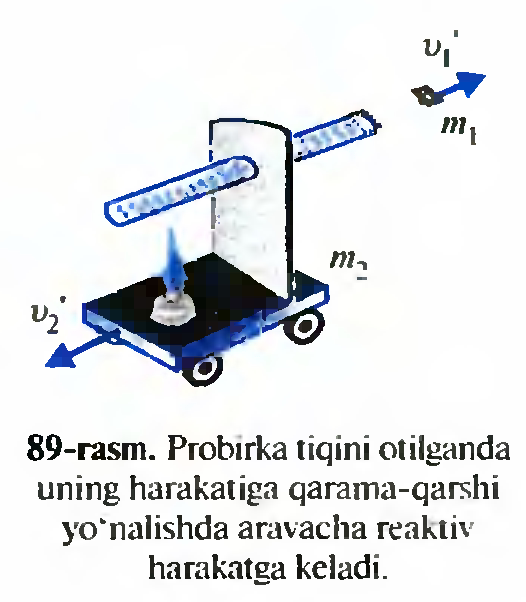 Reaktiv harakat
Reaktiv harakatni yaxshiroq tushunish olish  uchun yana quyidagi tajribani ham o‘tkazib ko‘rishimiz mumkin.
Reaktiv harakat
Reaktiv kuch ta’sirida harakatlanadigan kosmik uchish sistemalari raketa deb ataladi.
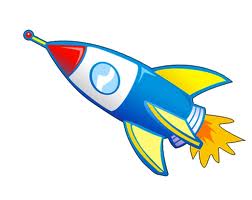 Raketa asosan  4 ta  qismdan iborat.
RAKETA TUZULISHI
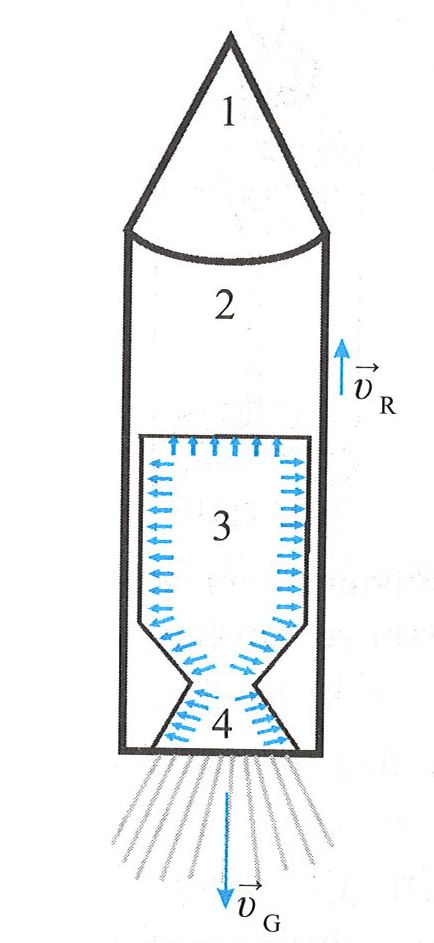 1-qismda:  Yer atrofidagi orbitaga chiqarib qo‘yiladigan kosmik kema yoki sun’iy yo‘ldosh joylashgan.
2 – qismda: yoqilg'i va raketani Yerdan uchirish jihozlari joylashgan.
RAKETA TUZULISHI
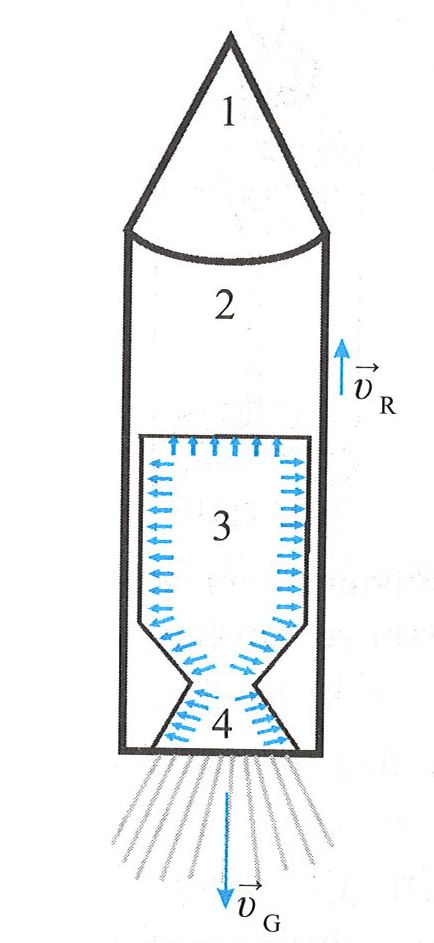 3-qismda:  yoqilg‘i yonish kamerasi joylashgan bo‘lib, bu yerda yoqilg‘i yonishi natijasida yuqori temperaturali va yuqori bosimli gaz yig‘iladi.
4-qismda: bunday gaz reaktiv soplo orqali juda katta tezlikda tashqariga chiqariladi.
RAKETA TUZULISHI
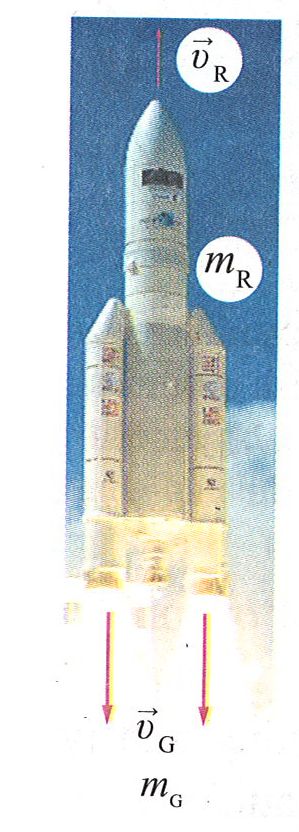 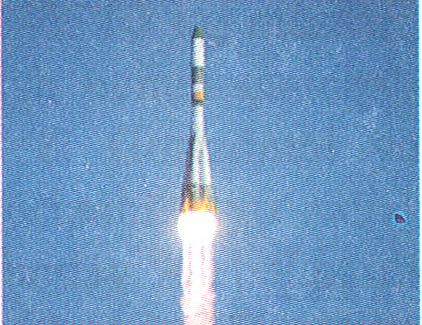 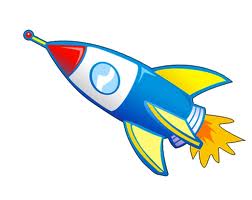 MUSTAQIL BAJARISH UCHUN TOPSHIRIQLAR:
Mavzu oxiridagi savollarga javob yozing.
Massangizni bilgan holda o‘zingizning og‘irlik kuchingizni aniqlang.